Бюджеттік жоспарлау департаменті, Қаржы Министрлігі
АЗАМАТТЫҚ БЮДЖЕТ
ЦЕЛЬ: обеспечение социальных обязательств государства и сохранение приемлемого уровня государственных инвестиций
Нұр-Сұлтан қ., 2021 жыл
ШЫҒЫСТАРДЫҢ 
НЕГІЗГІ БАҒЫТЫ
МАКРОЭКОНОМИКАЛЫҚ КӨРСЕТКІШТЕРДІҢ 
НЕГІЗДЕРІ
1
«Nur Otan» партиясының сайлау алды бағдарламалық іс-шараларын қаржылық қамтамасыз ету
ЖІӨ-нің нақты өсу 
(%)
3,1
425
2
COVID-19-бен күресу шараларына қосымша шығындар
1
2
77 869
3
ЖІӨ КӨЛЕМІ 
(млрд. теңге)
Қазақстан Республикасының Мемлекет басшысының  тапсырмаларын орындау
3
4
50
4-6
4
Бұрын қабылданған міндеттемелерді іске асыру
Инфляцияның орташа жылдық деңгейі (%)
Мұнайдың әлемдік бағасы, (баррель/$)
2
НЕГІЗГІ ӘЛЕУМЕТТІК КӨРСЕТКІШТЕР
*АЕК есепеу үшін қолданылады: жәрдемақы мөлшері, әкімшілік құқық бұзушылық үшін айыппұлдар, салықтардың кейбір түрлерін, мемлекеттік баж ставкалары, тіркеу үшін алымдар, лицензиялық алымдар, шағын, орта немесе ірі субъектісінің мәртебесін айқындау үшін заңды тұлғалардың жарғылық капиталының ең төменгі мөлшерлері
3
2021 жылға арналған республикалық бюджет параметрлері
ЖІӨ-ге %-пен
9,3%
3,5%
19,7%
16,1%
14 056
7 204
2 611
11 446
млрд. теңге
млрд. теңге
млрд. теңге
млрд. теңге
Тапшылық
Түсімдер
Табыстар
Шығыстар
4
2021 жылға арналған шығыстардың негізгі бағытттары
7 464
млрд. теңге
572
млрд. теңге
3 311
млрд. теңге
Әкімшілік мемлекеттік органдар
Әлеуметтік сала
Жалпы мемлекеттік шығыстар
Әлеуметтік қамтамасыз ету 
және Әлеуметтік көмек
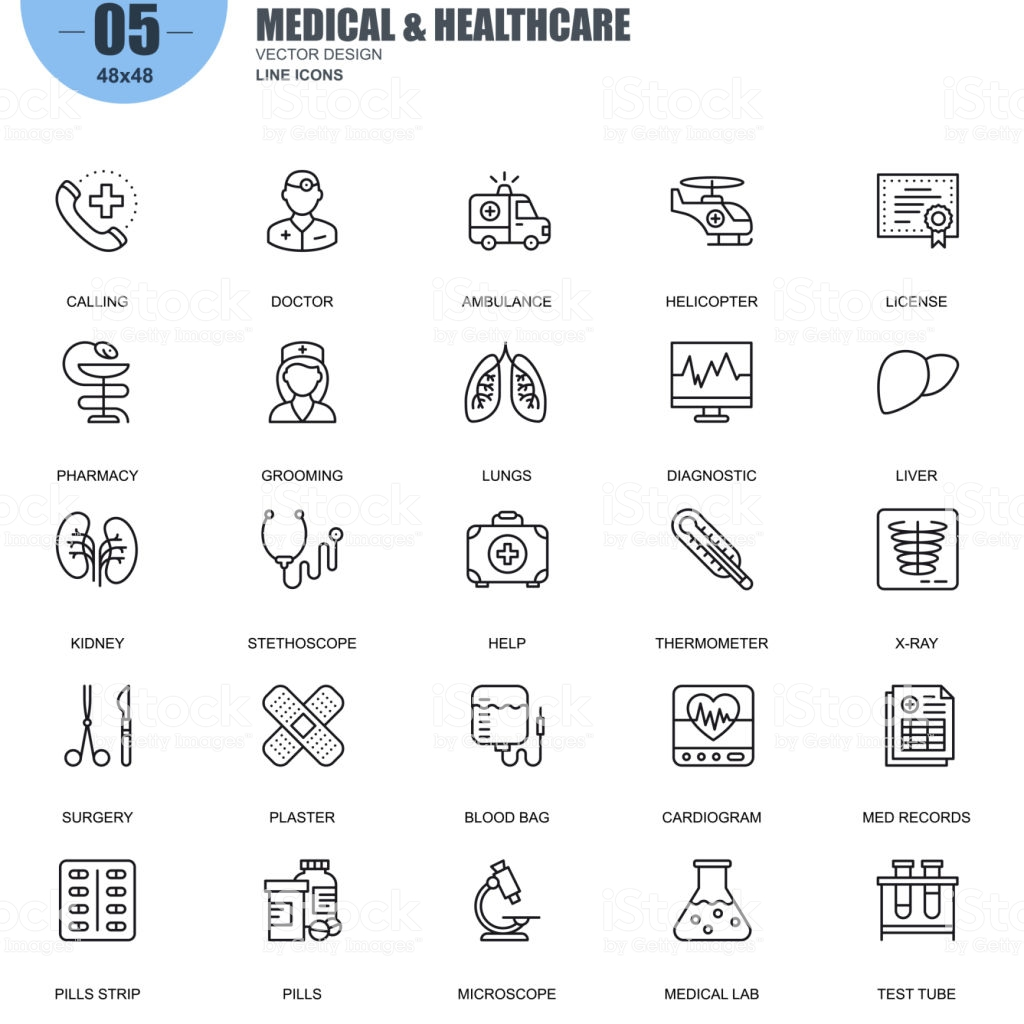 Денсаулық сақтау
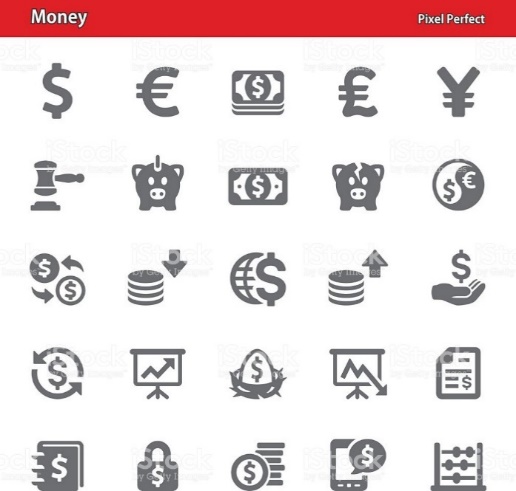 Жаңа
 бастамаларға арналған 
резерві
Борышқа 
қызмет 
көрсету
Үкімет 
резерві
Субвенциялар
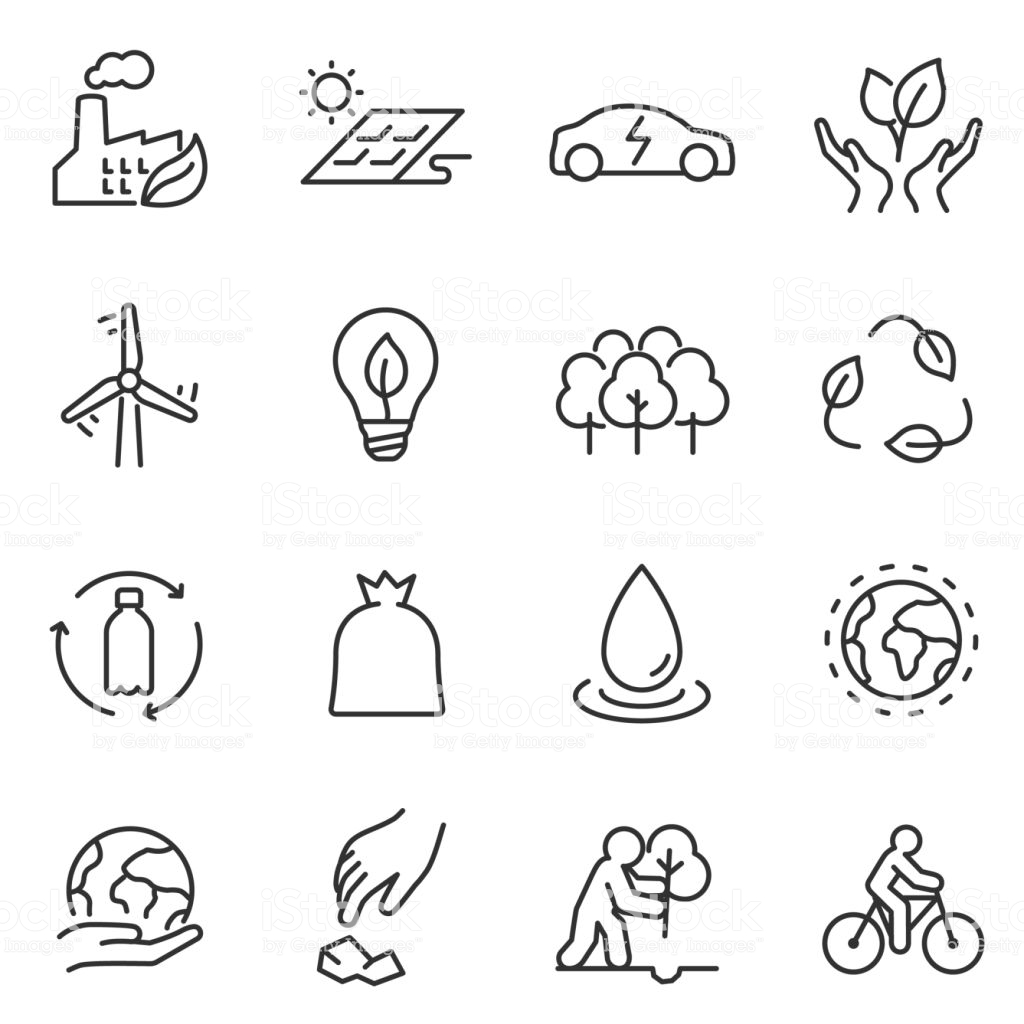 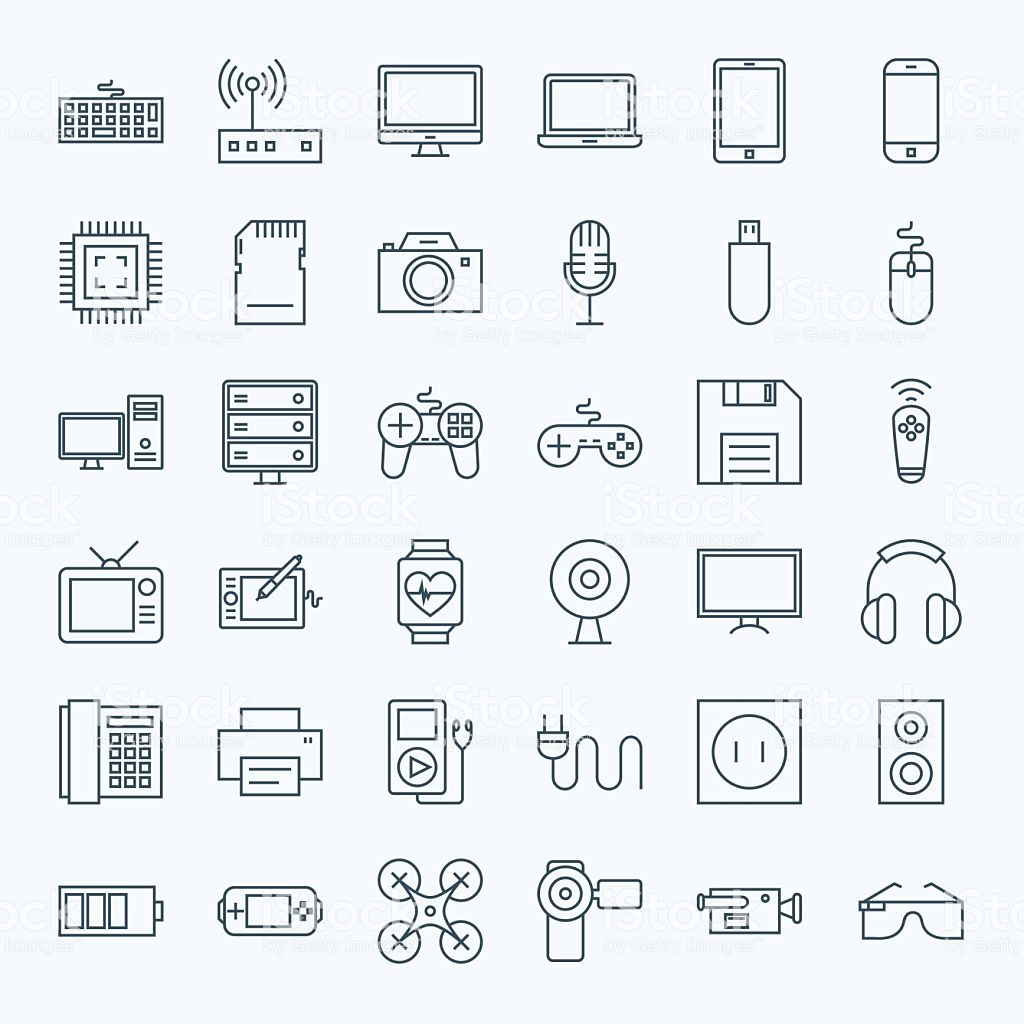 Білім беру
15 334
млрд. тенге
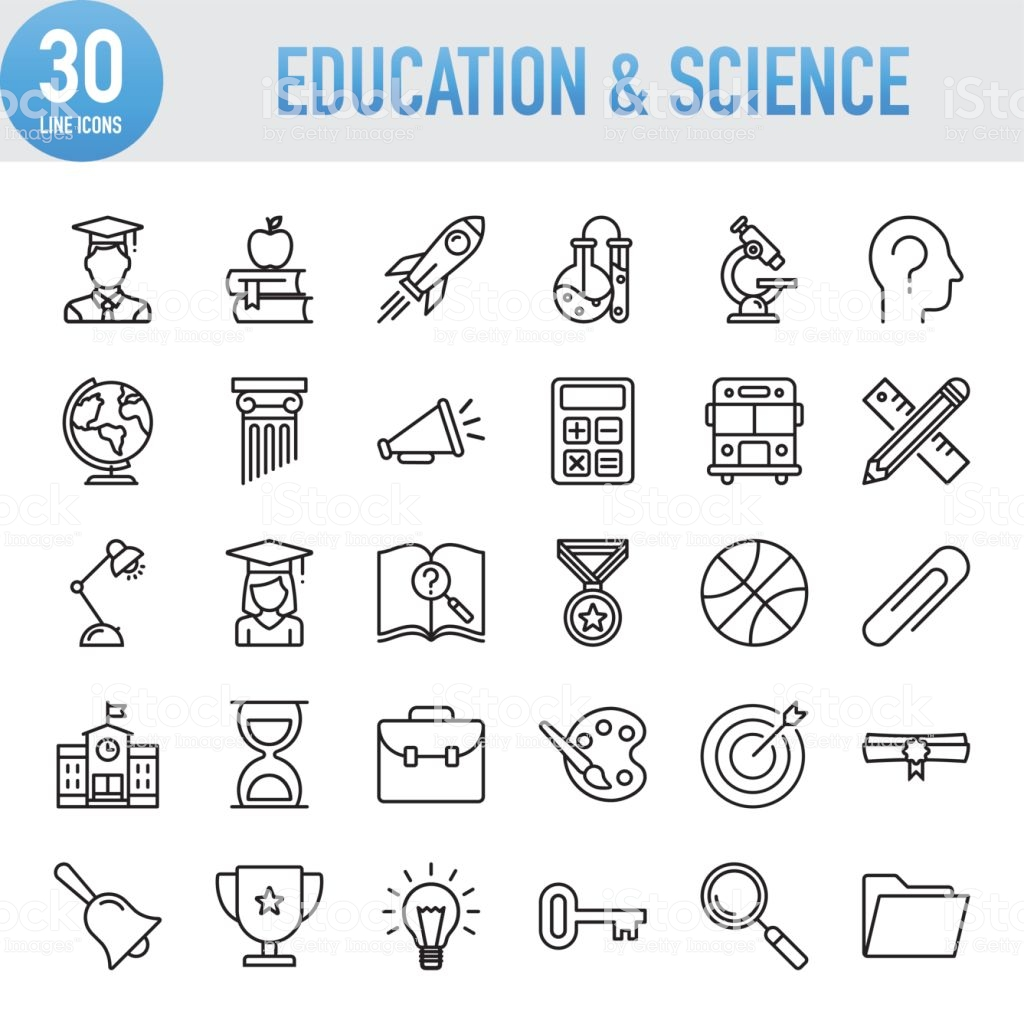 Мәдениет және Спорт
Энергетика және Экология
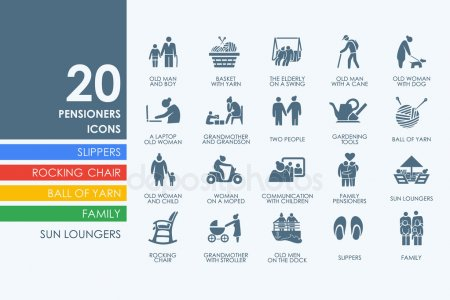 АӨК
дамыту
Нұрлы 
жер
Ақпаратты және коммуника-цияны дамыту
Аймақты
дамыту
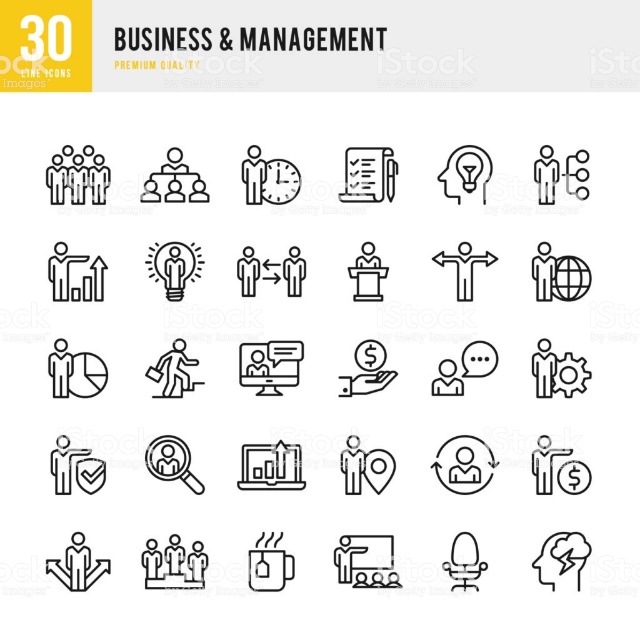 Арнайы мемлекеттік органдар
ИИДМБ
Нұрлы 
жол
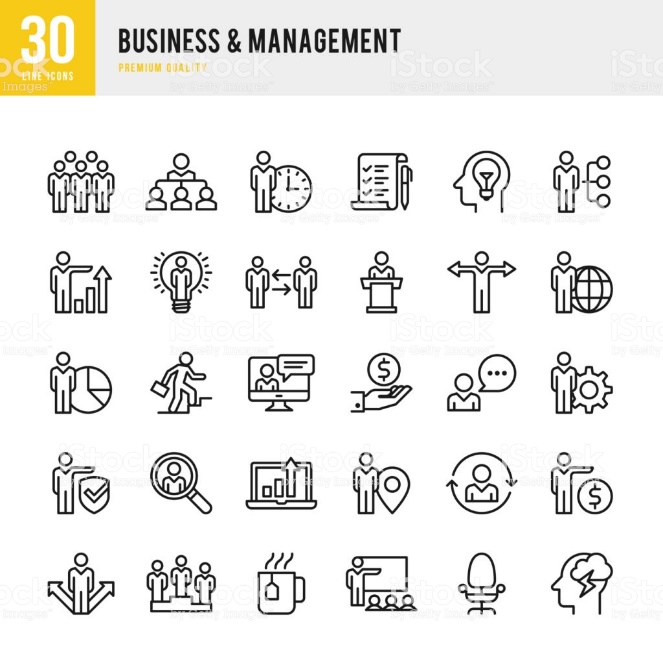 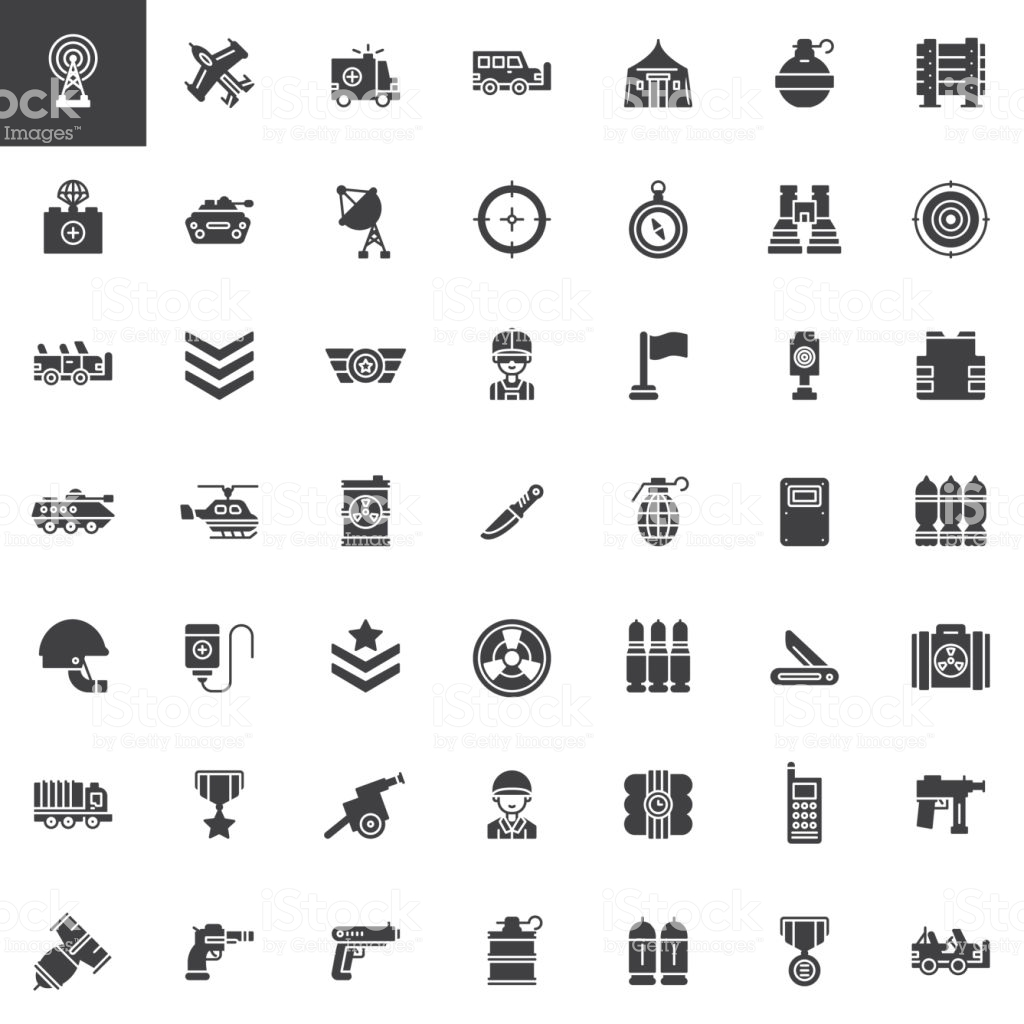 Құқық қорғау жүйесі
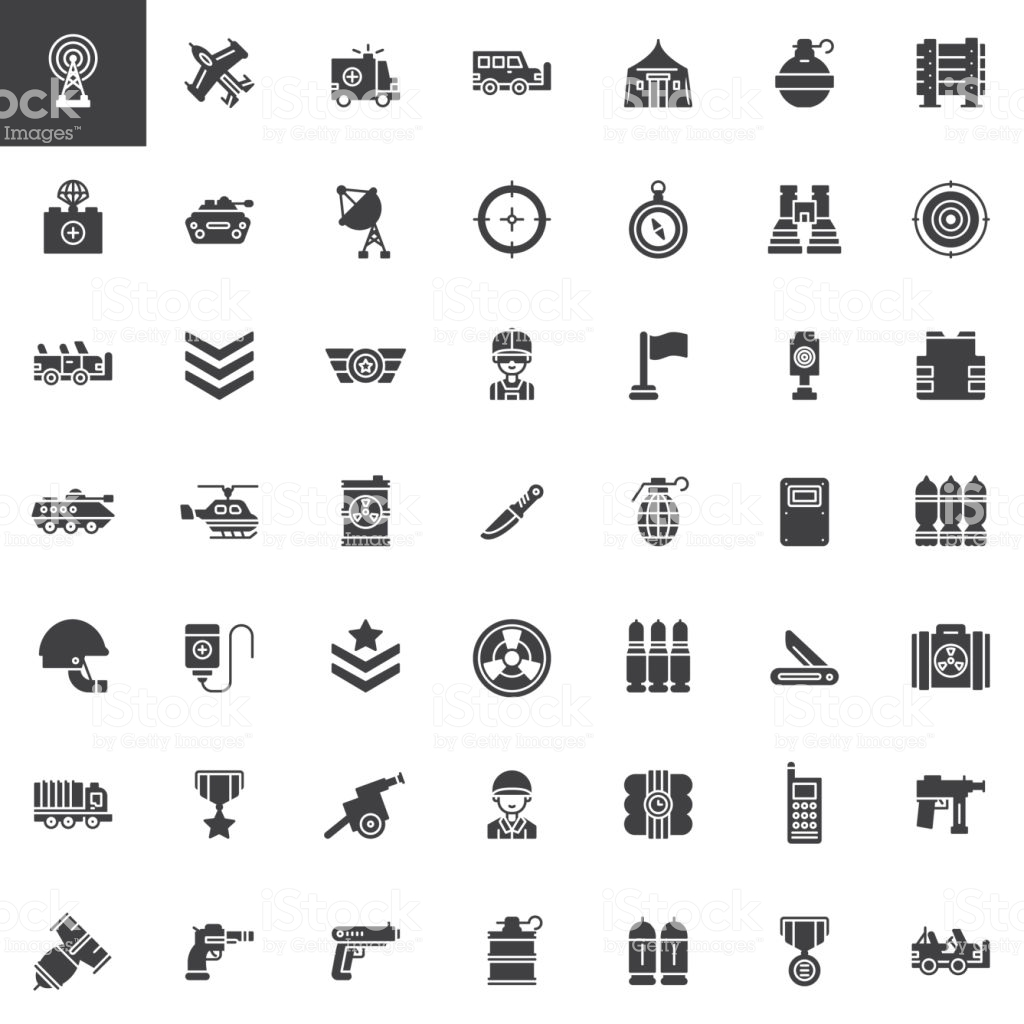 2 428
млрд. теңге
1 558
млрд. теңге
Қорғаныс
Нақты сектор
Күш құрылым
5
Экономиканың нақты секторының шығыстары
+723
млрд. тенге
түзетілген бюджет деңгейге қарағанда:
6
Бюджеттің әлеуметтік сала шығыстары
түзетілген бюджет деңгейге қарағанда:
+374
млрд. теңге
7
Республикалық бюджет шығыстары
(функционалдық сыныптама бойынша)
11
Республикалық бюджет шығыстары
(ведомстволық сыныптама бойынша)
12
жалғасы
Республикалық бюджет шығыстары
(ведомстволық сыныптама бойынша)
13